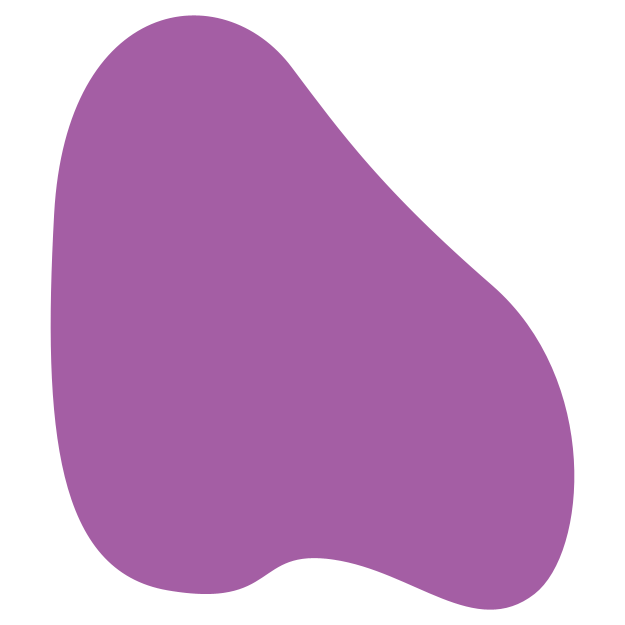 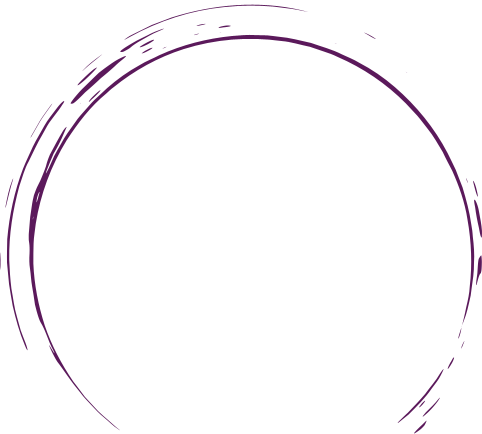 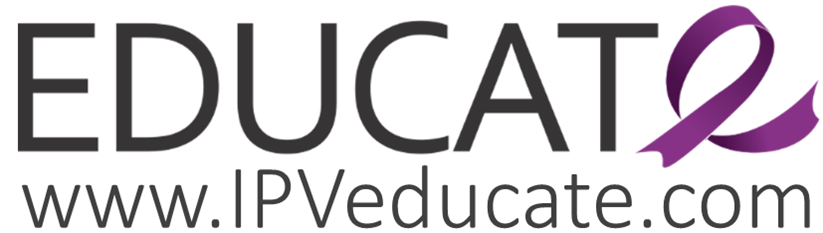 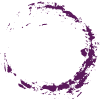 The EDUCATE Program: 
Intimate partner violence training for fracture clinics.
Developed By:
Sheila Sprague, PhD
Mohit Bhandari, MD, PhD, FRCSC
Diana Tikasz, MSW, RSW
Taryn Scott, MSW
Natalie Fleming, MSW RSWFranca Mossuto, BScN, RN
McMaster University
Hamilton Health Sciences
Presented By:
Presenter's Name
Presenter's Institution
Acknowledgements
The EDUCATE Program was made possible by the following individuals:
Sheila Sprague, Mohit Bhandari, Gina Agarwal, Deborah J. Cook, Vanina Dal Bello–Haas, Samir Faidi, Diane Heels-Ansdell, Norma MacIntyre, Paula McKay, Angela Reitsma, Patricia Schneider, Taryn Scott, Patricia Solomon, Lehana Thabane, Andrew Worster, Natalie Fleming, Franca Mossuto (McMaster University, Hamilton ON)
Brad A. Petrisor, Diana Tikasz (Hamilton Health Sciences, Hamilton ON)
Gerard P. Slobogean (University of Maryland, Baltimore MD)
Prism S. Schneider, Richard E. Buckley, Leah Schultz, Tanja Harrison (University of Calgary, Calgary AB)
Andrew Furey, Kayla Cyr, Erin Baker (Memorial University of Newfoundland, St. John’s NL)
Jeremy A. Hall, Aaron Nauth, Milena Vicente (St. Michael’s Hospital, Toronto ON)
Debra L. Sietsema (The CORE Institute, Phoenix AZ)
Emil H. Schemitsch, Melanie MacNevin (London Health Sciences Centre, London ON)
Anthony Adili (St. Joseph's Healthcare, Hamilton ON)
Douglas Thomson, Trinity Wittman (Canadian Orthopaedic Association, Montreal QC)
Aparna Swaminathan (University of Toronto, Toronto ON)
Ari Collerman (Hamilton Health Sciences, Hamilton ON)
Nneka MacGregor (Women’s Centre for Social Justice, Toronto ON)
Sarah Resendes Gilbert (Domestic Assault Review Team, Waterloo ON)
[Speaker Notes: Add Natalie and Franca]
Acknowledgements
The evaluation of the program was funded by the Canadian Institutes for Health Research and Hamilton Academic Health Sciences Organization
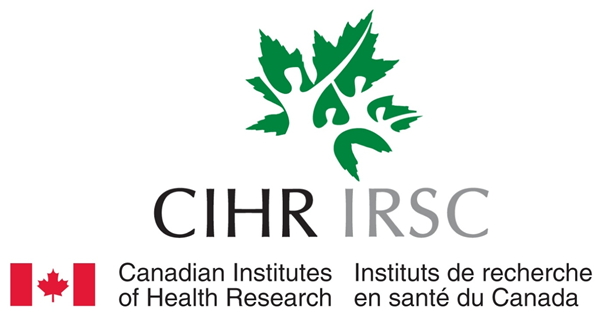 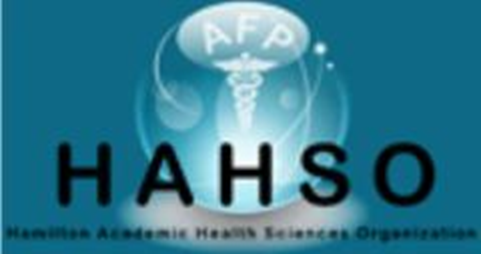 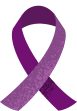 Presentation Outline
Introduction to IPV Educate 
Intimate partner violence
Asking about IPV
Assisting with IPV
Reporting requirements
IPV case discussions
Local IPV services
EDUCATE Program Mission
To provide orthopaedic surgeons, health care professionals and non-health care professional staff working in fracture clinics with training that will allow them to develop and enhance knowledge and skills required to successfully identify and assist women who are experiencing intimate partner violence (IPV).
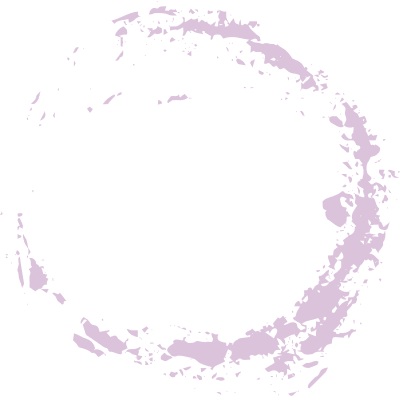 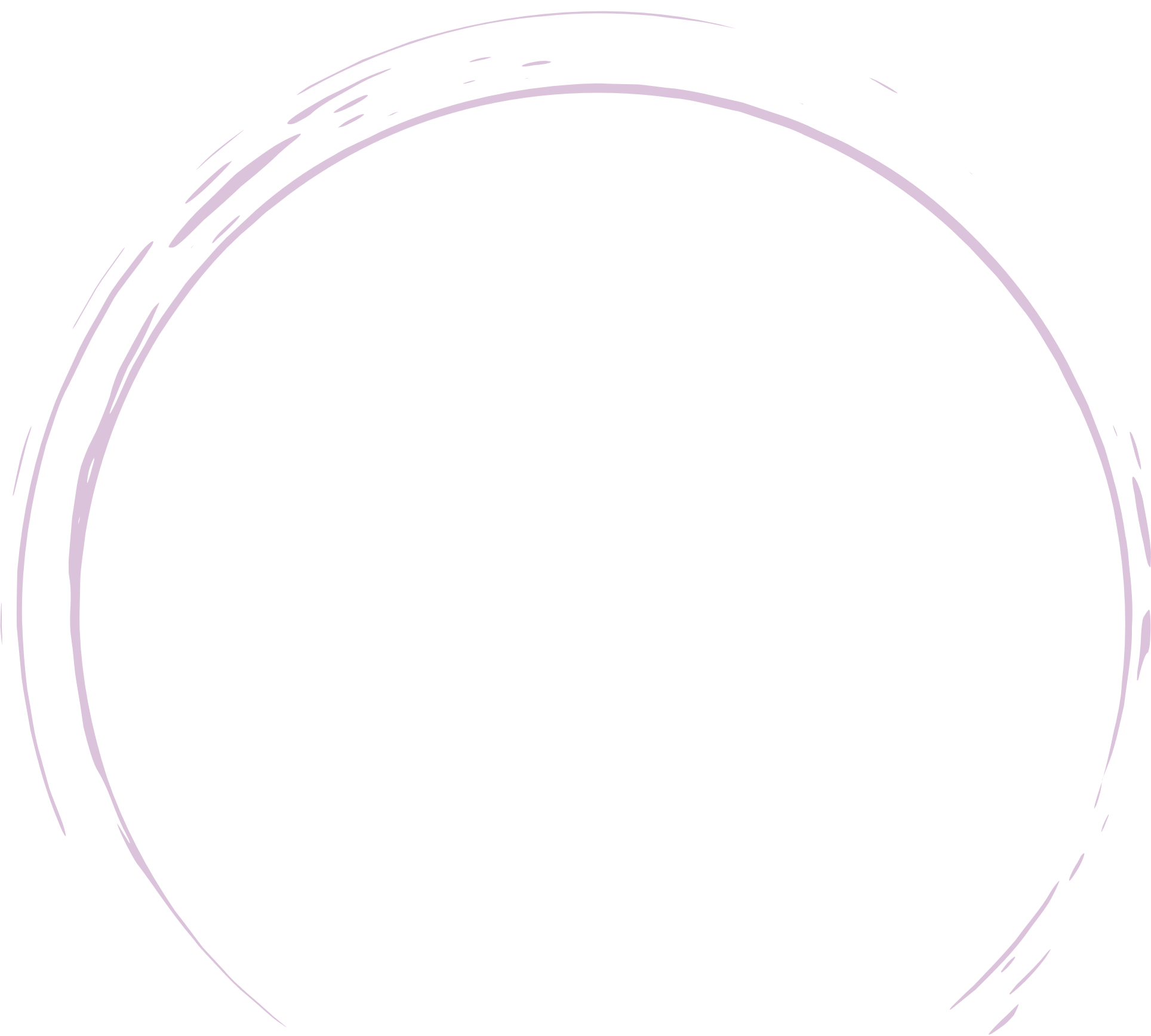 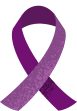 A few important points:
Campaign Stages
Not all information contained in this program will appear to be relevant to your clinical practice

To be comfortable identifying and assisting patients with IPV, it is necessary to have an understanding beyond your role

Some examples may not be directly applicable to your practice, but it is important to take pieces from each that are relevant to your practice and role within your clinic
May show introduction video here.
https://www.youtube.com/watch?v=Z7NLxpslVro
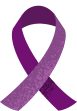 Intimate Partner Violence
What is intimate partner violence? (IPV)
Any behaviour within an intimate relationship that is used to exert power and control that causes physical, psychological or sexual harm


Intimate partner is defined as a current or former:
Spouse
Common-law partner
Boyfriend/girlfriend
Ongoing dating or sexual partner
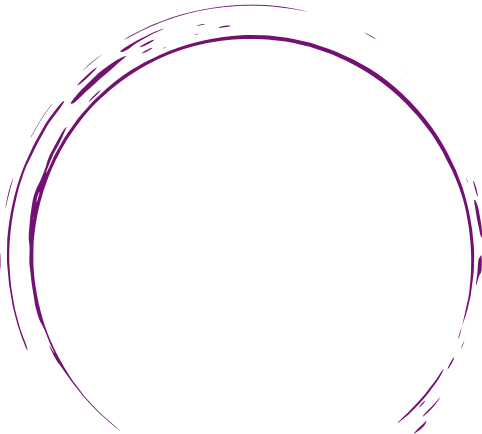 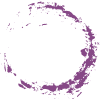 PHYSICAL VIOLENCE
SEXUAL VIOLENCE
CONTROLLING BEHAVIOURS
EMOTIONAL/PSYCHOLOGICAL ABUSE
E.g. slapping, hitting, kicking, beating
E.g. forced intercourse or sexual acts, sexual coercion
E.g. isolating from family and friends, monitoring movements, restricting access to financial resources, employment, education, medical care
E.g. insulting, belittling, humiliating, intimidating, threatening harm, threatening to take away children
Types 
of IPV
Why focus on women?
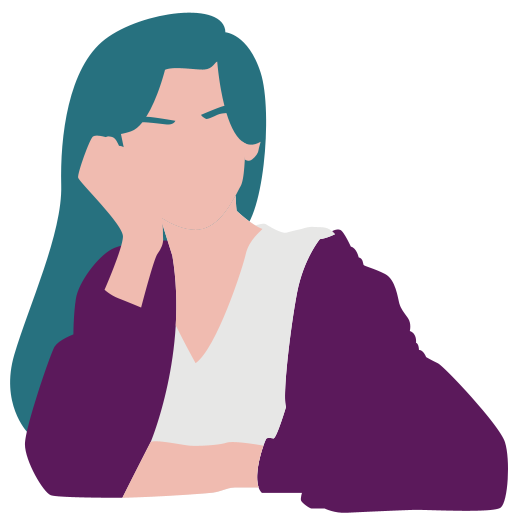 While both men and women can be victims of IPV, women are victimized both more frequently and severely than men.

Women are much more likely than men to be 
murdered by their intimate partners or to sustain serious injuries (such as fractures, sprains and dislocations) from abuse.
Why focus on women in Canada?
A woman is murdered every 6 days by her intimate partner.

3,655 women and their 1,710 children sleep in shelters because they are not safe at home.

In 2018, 77% of homicide victims in Canada killed by a current or previous spouse or intimate partner were female.  In contrast, men account for 75% of the total number of homicides in the same year.
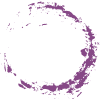 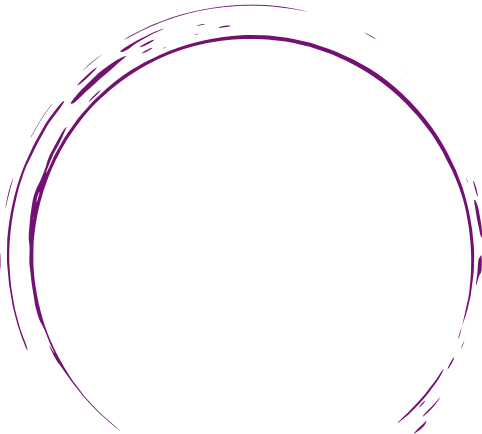 Source: Stats Canada, 2018 data
Prevalence in Female Fracture Clinic Patients
Lifetime Prevalence:
1 out of 3
12-Month Prevalence:
1 out of 6
Acute Prevalence:
1 out of 50
Data from PRAISE Investigators et. al. "Prevalence of abuse and intimate partner violence surgical evaluation (PRAISE) in orthopaedic fracture clinics: a multinational prevalence study.' The Lancet. 2013.
Consequences of IPV for Women
Campaign Stages
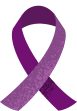 IPV negatively affects women's lives by increasing the likelihood of:
Death
Injuries
Poor physical and/or mental health
Engaging in poor health behaviours (e.g. substance use/abuse, high-risk sexual activities, over/under eating)
Social problems: homelessness/isolation
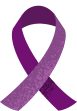 Asking about IPV:
How to create a safe space for disclosure
The best way to consistently identify IPV is to 
ask all female patients at every appointment.
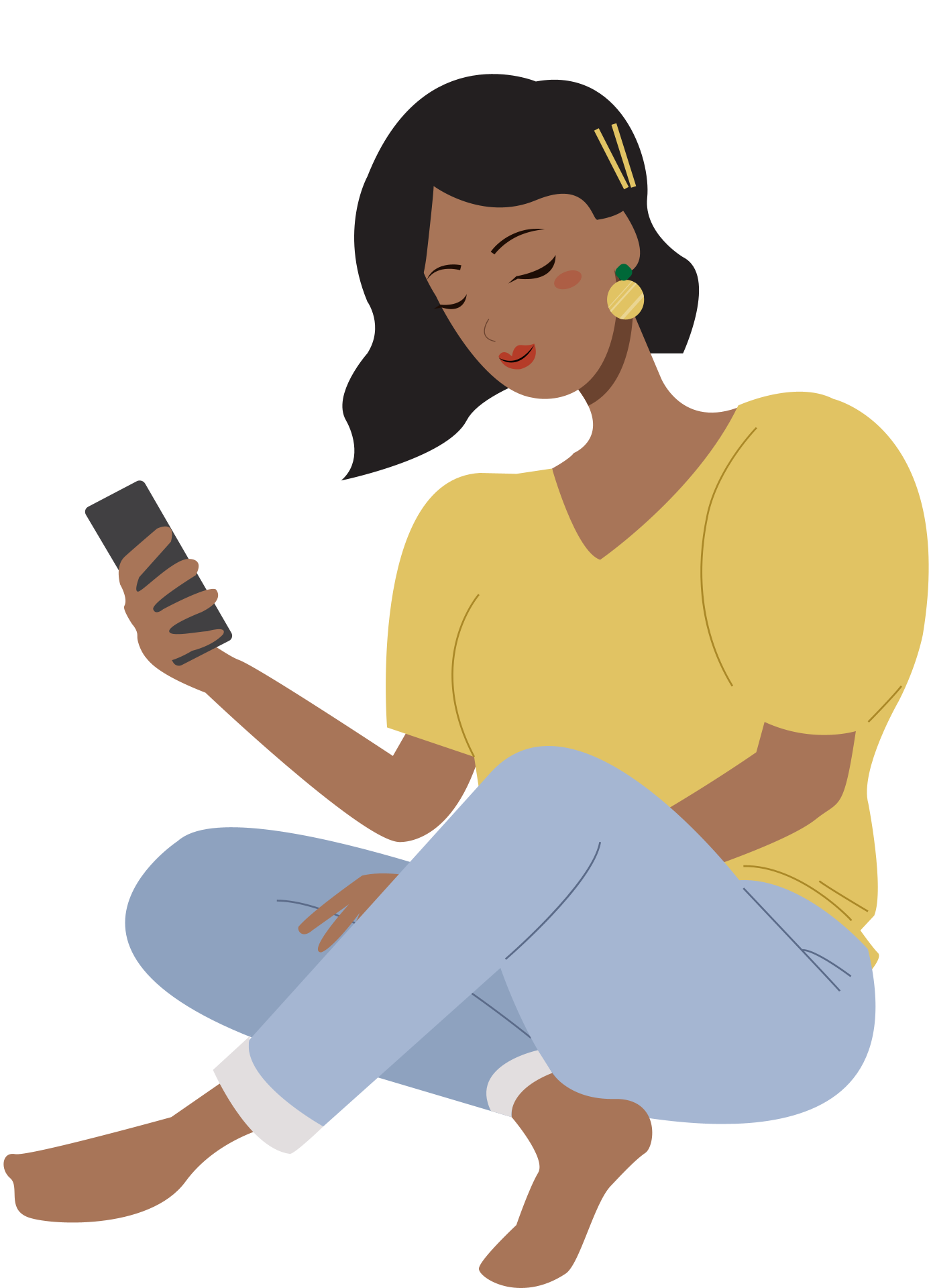 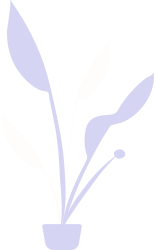 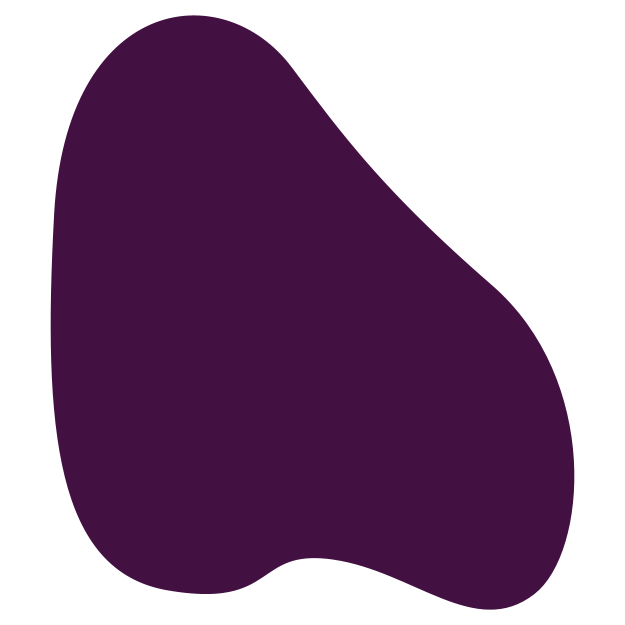 WHEN to ask about IPV
Ask about IPV at anytime during a fracture clinic appointment, however, mid-appointment may be most appropriate after a rapport has been established.

Be authentic to your own clinical voice.  Develop a routine and conversation starter that is comfortable for you.
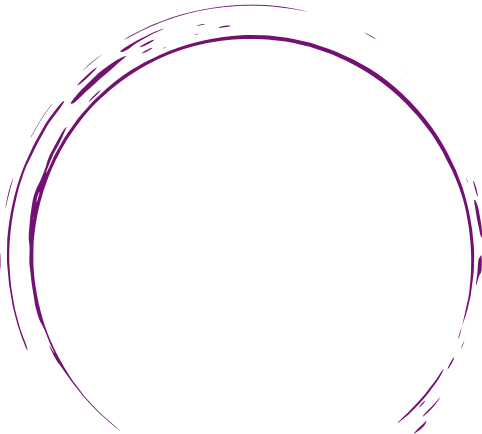 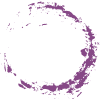 WHERE to ask about IPV
Ensure you are in a safe environment: no others present, including partners.
If partner won't leave, you can make a statement that reflects routine practice, even if it is not something you specifically need to have done.
"Mr. Smith, at this point in time we need to take Mrs. Smith for an X-Ray.  Could you please wait in the waiting room?”
HOW to ask about IPV
If there are injuries suggestive of IPV:
“In my experience, often women get these kinds of injuries when someone has hit them.  
Has this happened to you?”
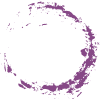 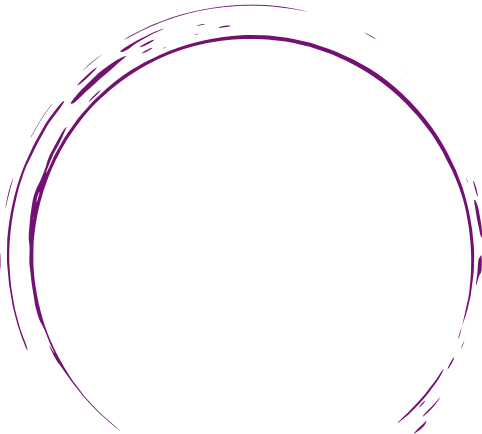 "We know violence in the home affects many women and directly affects health.  
Have you ever experienced being hurt physically or emotionally at home?"
HOW to ask about IPV
If the injuries are not suggestive of IPV:
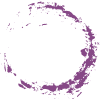 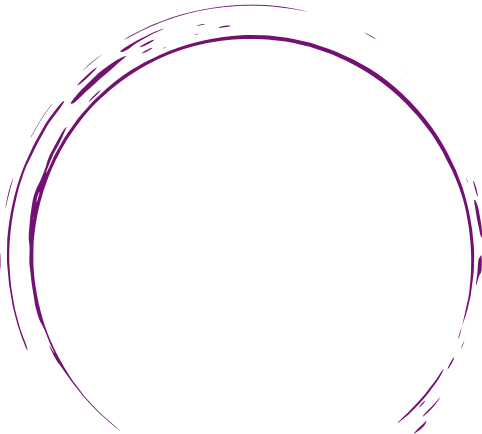 DO
DON'T
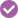 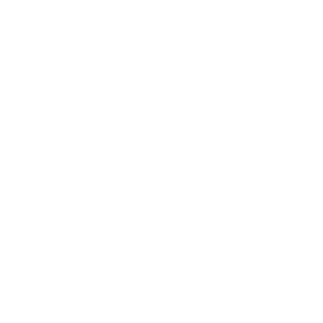 BE CONFIDENT
BE COMFORTABLE
BE SUPPORTIVE
USE THE WORDS "BATTERED" OR "ABUSED"
USE JUDGEMENTAL WORDS
PRESS WOMEN TO DISCLOSE IPV
If your patient doesn't disclose IPV
Campaign Stages
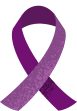 It could mean she is not experiencing IPV or is not 
ready to disclose. 

Accept 'no' as an answer.
“I’m glad to hear that’s not a problem for you now.  
If it ever becomes a problem for you in the future, I want to let you know that there are resources we can connect you with.”
Benefits of asking about IPV
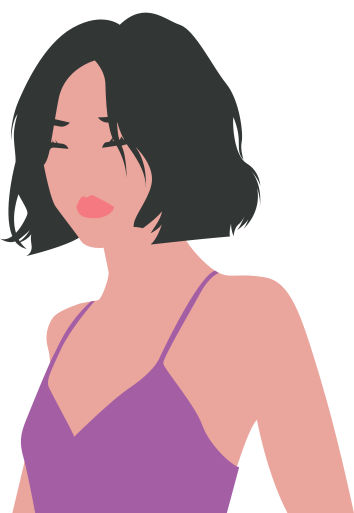 Opens the door for considering options for help.
A positive experience with an HCP increases likelihood of disclosing to another HCP in future.
Opportunity for patient education about what behaviours are considered abuse, and the health impact of IPV.
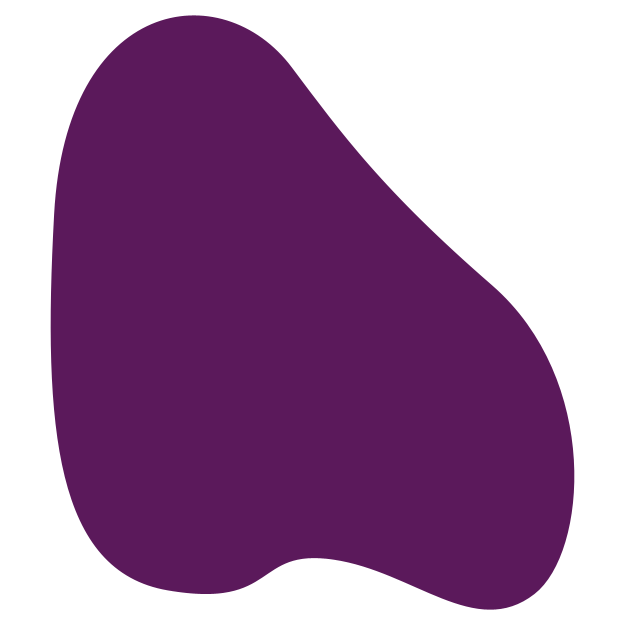 Take Home Messages
Ask ALL female patients about IPV at EVERY VISIT
Ensure you ask in a private and safe location
Be comfortable and confident when asking
Do not push women to disclose if they are not ready
Women may need to be asked multiple times before they disclose
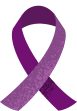 Assisting with IPV:
How to provide support after a disclosure
Respond Supportively
Convey to the patient that you believe her.
Validate the disclosure
Continue to provide clinical care for the injuries.
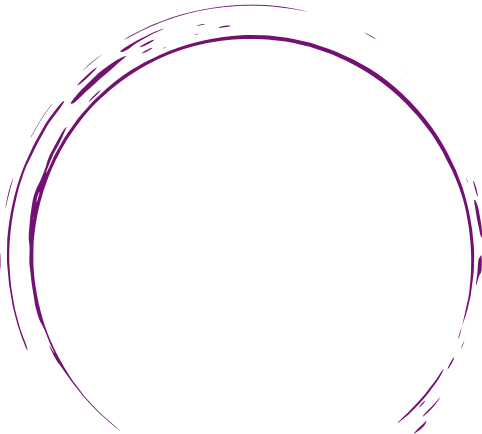 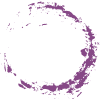 "You do not deserve to be hit or hurt, no matter what happened."
Assess immediate safety
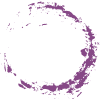 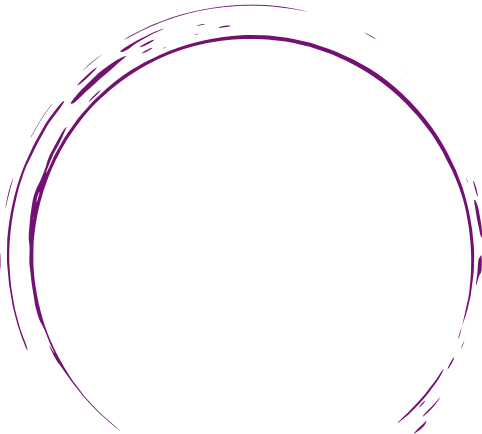 Indicators of high risk for severe assault and homicide include:
Physical violence that has increased in frequency or severity over the past 6 months

Partner has used a weapon or threatened the patient

Woman believes her partner is capable of killing her / woman is afraid

Woman has been beaten by partner while pregnant

Partner is constantly and violently jealous
If patient is in immediate danger:
If patient is not in immediate danger:
Offer to connect her with immediate services:
Offer to connect her with non-urgent services:
Hospital social worker
IPV crisis line
Shelter services
Police
Hospital social worker or IPV expert

Shelter services

Other community services (counselling, legal services, financial assistance, etc.)
Remember, your patient is the expert on her own situation. 
Respect her assessment
of her own risk.
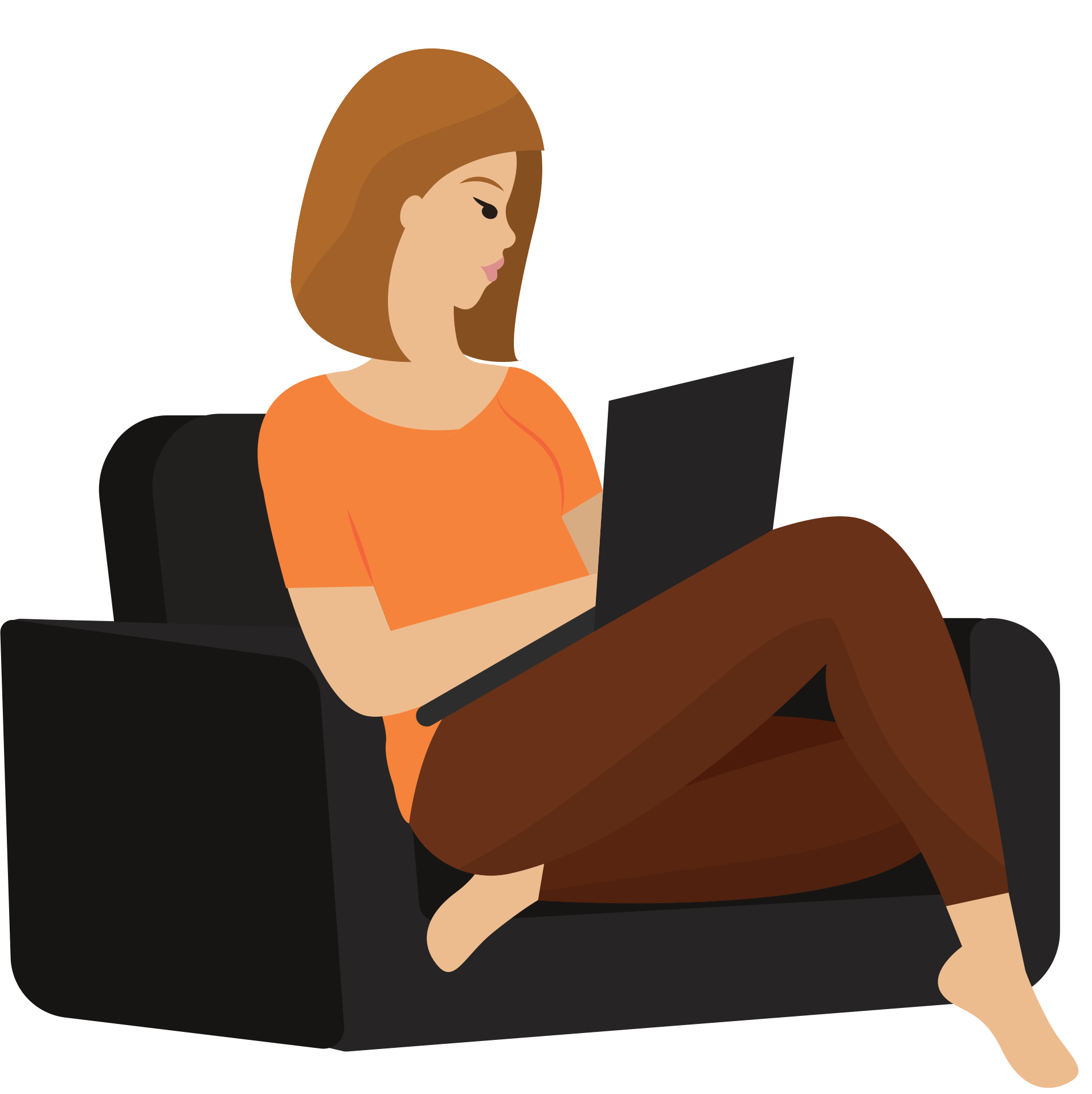 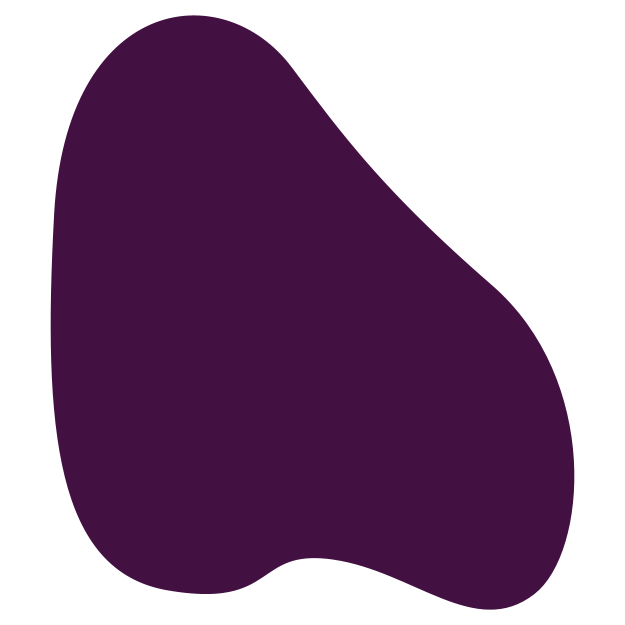 Staying does not indicate acceptance of abuse.

Leaving does not mean that the abuse will stop.
If your patient doesn't want to leave at this time:
Campaign Stages
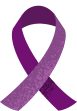 Encourage her to develop a safety plan with the assistance of one of your referral options. This will help her:
Stay as safe as possible while remaining in her relationship
Leave as safely as possible when she's ready

Leaving an abusive relationship is a process, not an event.  
It can take time.
Documenting IPV
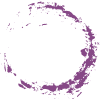 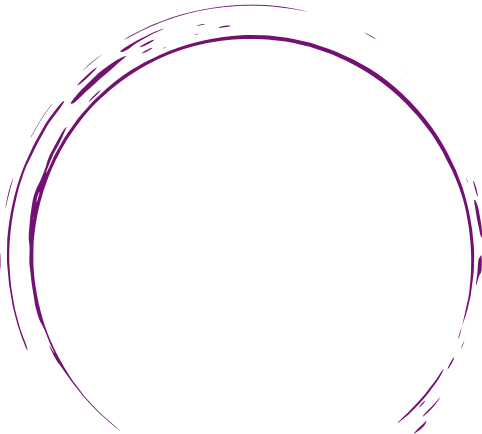 Document the abuse in the patient's medical record
Notes should include only objective observations.  For example:
Details about injury characteristics
Causes of injury, threats, weapons, events leading up to the assault
A body map of injuries
Photographs of injuries, with patient consent
Current and past abuse history
Let patient know her injuries have been documented should she require it for court proceedings
Documentation will only be released to police with her consent or if the police have a search warrant.
DO
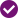 REMEMBER PATIENT IS AN EXPERT IN HER OWN LIFE
ACKNOWLEDGE PATIENT'S FEELINGS
BE RESPECTFUL OF HER CHOICES
DON'T
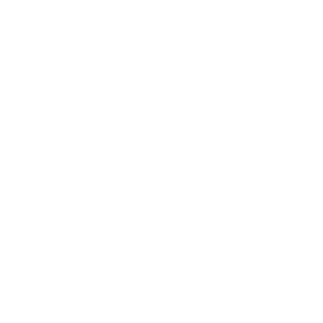 BLAME THE PATIENT IN ANY WAY
BE JUDGEMENTAL OR THREATENING
ASK HER "WHY"
Take Home Messages
Convey to the patient that you believe and support her

Validate the disclosure, assess immediate safety and offer a connection to resources and services

Respect patient wishes on how to proceed

Document your objective observations in the medical record

Remember, abuse is complicated and has no quick fix.  Leaving and staying safe is a process: YOU ARE PART OF THE PROCESS.
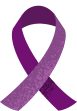 Reporting Requirements:
General guidelines for Ontario
It is a breach of confidentiality to report IPV without informed and voluntary consent* from the patient.
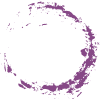 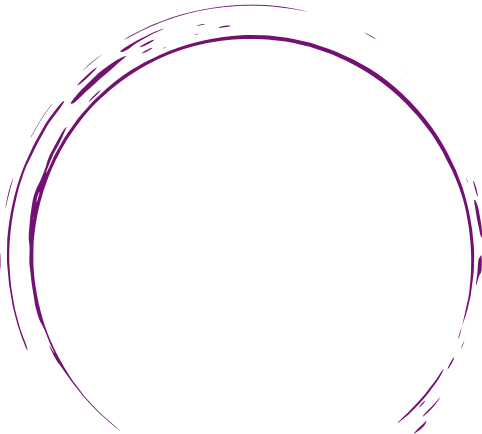 *Should be written or documented verbal consent.
When is reporting required?
IPV can intersect with mandatory reporting requirements. 

For example:
Actual or suspected child abuse/endangerment
Abuse of an elderly adult living in LTC
Gunshot wound victim
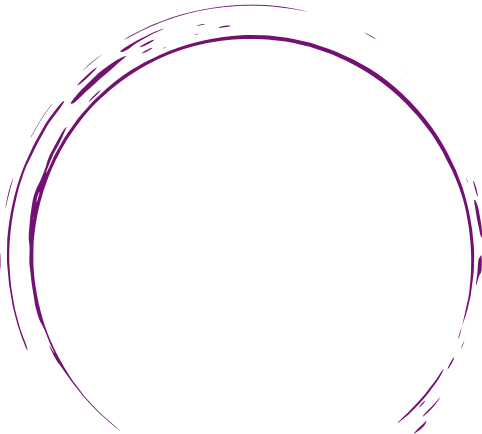 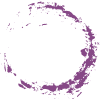 When to report child abuse?
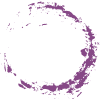 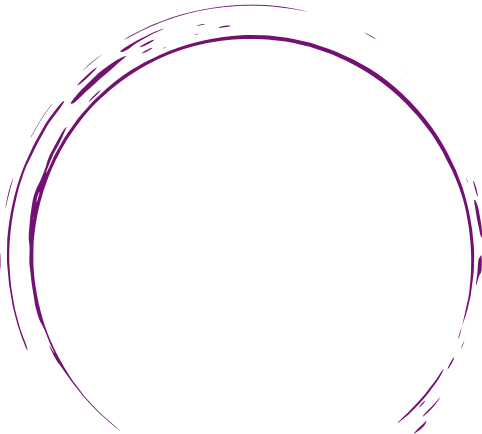 Child has suffered physical harm as a result of IPV

Child has been threatened with harm

Child has been directly involved in domestic disputes

Parent is unable to care for child due to her physical or emotional condition as a result of IPV

Pattern or degree of violence is severe
Other considerations when reporting:
Campaign Stages
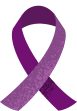 Ideally, discuss what you need to report with the patient beforehand so she is not surprised by the follow-up call.
 
For additional guidance, consider:
Consulting with a colleague
Consulting with your clinical manager
Making the call to the applicable reporting agency anonymously to request guidance.
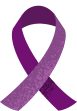 IPV Case Discussions
Local IPV Case Discussion
Insert details about local cases involving IPV
Potential points to touch on include:
What led you to suspect or identify IPV
Whether the patient disclosed IPV
What you did to help the patient
The outcome of the case
Provide time for questions and discussions
Case Discussion
Mrs. Jameson is a 33-year-old woman who is presenting to the fracture clinic for her first visit with a severely displaced clavicle fracture that she sustained 1 week ago.  She presented to the emergency room the day of her injury.  According to the emergency room notes, the injury was sustained from a fall while gardening.


When you meet Mrs. Jameson, she is in the patient exam room with her husband of 5 years.  As you interact with the patient, you notice that her husband is answering all your questions, even though you have directed the questions to Mrs. Jameson.  You also notice that Mrs. Jameson appears uncomfortable.
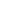 Ms. Lynn is a 27-year-old woman who is presenting to the fracture clinic for her first visit with an undisplaced distal radius fracture that she sustained 2 week ago. She presented to the emergency room 10 days after her injury. 

According to the emergency room notes, the injury was sustained from falling down the stairs and the patient did not realize the extent of her injury until the pain failed to go away.

Radiographs reveal a previous ulna fracture and a physical exam reveals multiple bruises on her arms in various stages of healing.
Case Discussion
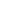 Case Discussion
Mrs. Brown is a 30-year-old woman who is presenting to the fracture clinic for her first visit with a stable spiral fracture of the tibia that she sustained 5 days ago. She presented to the emergency room the day of her injury. 

According to the emergency room notes, the injury was sustained from a fall while skiing.

Radiographs and a physical exam reveal no other noteworthy findings.
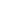 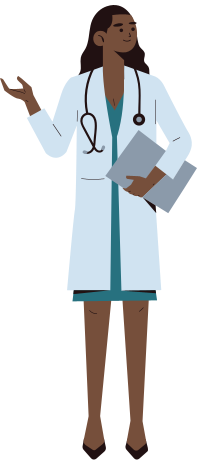 IPV Case Sharing
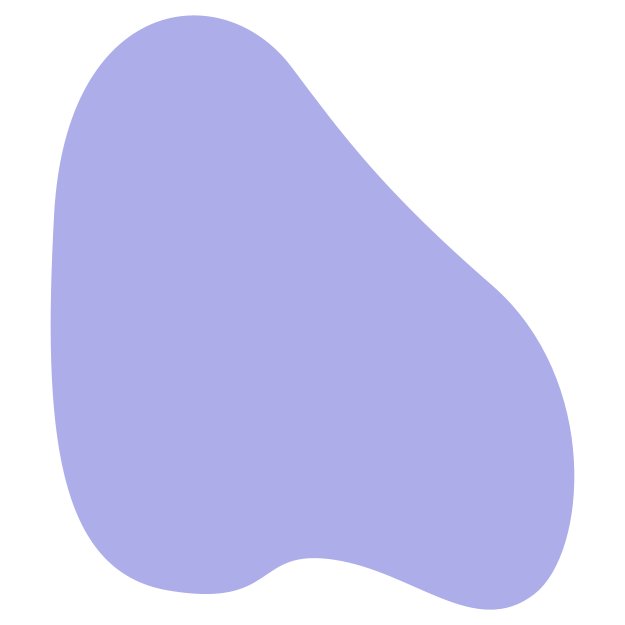 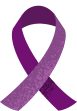 Local IPV Services:
Where to refer patients for support
Local IPV Resources
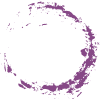 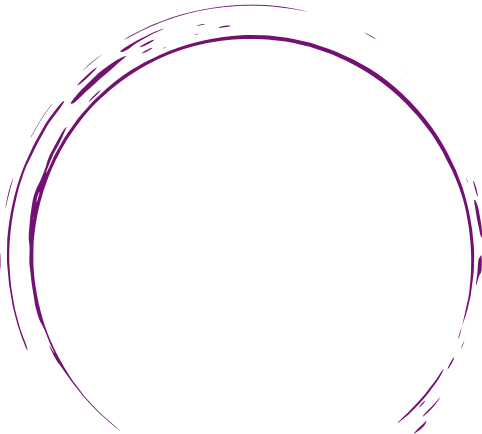 What are the key local resources?

Brochures?

Posters
Site-Specific Local Resources
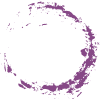 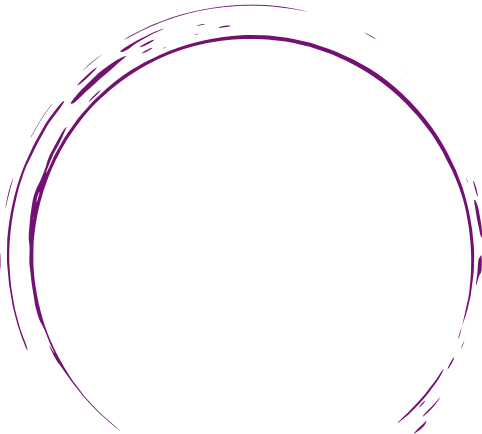 Discuss any site-specific resources for HCPs. This may include:
IPV identification and assistance protocols
Referral pathways
Formal policies or procedures related to IPV
Identify each resource, where it can be located, and how to use it
Others:
Campaign Stages
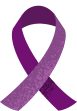 Public Health Agency of Canada - Stop Family Violence
https://www.canada.ca/en/public-health/services/health-promotion/stop-family-violence.html
Education and awareness materials for IPV
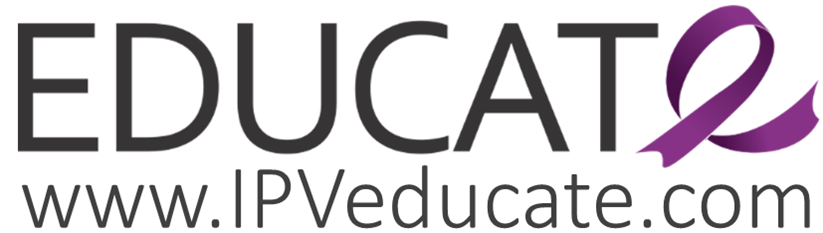 Campaign Stages
The IPV EDUCATE website has access to all training materials, additional videos, training updates and publication list.